Living by Faith
E.J Waggoner
A.T Jones
Chapter 5
Weakness and Power
E.J Waggoner
A.T Jones
What is more frail, more weak, and more helpless than a little blade of grass? Yet did you ever notice the marvellous power that it exhibits? Look at that lifting clod,-a hard, heavy, impenetrable mass of dry clay. What is moving it so slowly and yet so surely out of its way?
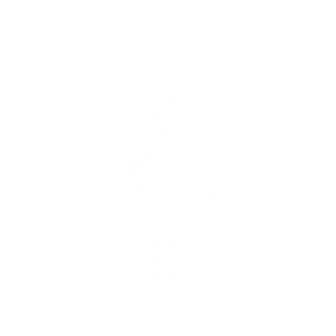 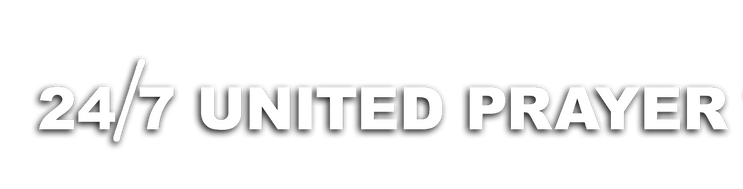 LIVING BY FAITH: CHAPTER 5-WEAKNESS AND POWER
Not an animal, not even an insect,-only a little blade of young grass! The clod is many times heavier than the grass, and yet it seems to lift it with the utmost ease. You could not cause a tiny grass root to exhibit such power.
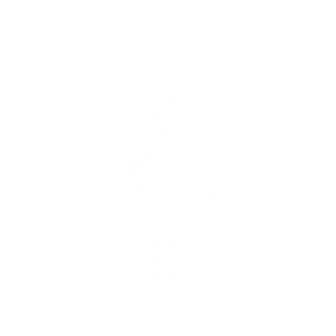 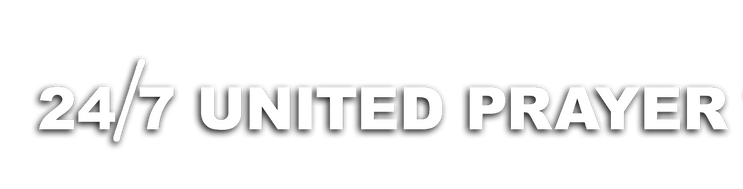 LIVING BY FAITH: CHAPTER 5-WEAKNESS AND POWER
You might lay the clod upon it ever so carefully, but it would be crushed to the earth with the great weight. This wonder must be accomplished, then, by some power that is not in man, and that is not in the grass itself. The Bible says that it is the power and life of God's word that causes the grass to grow; for "God said, Let the earth bring forth grass: and it was so."
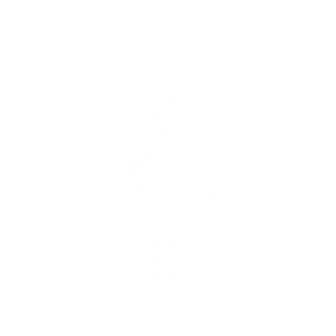 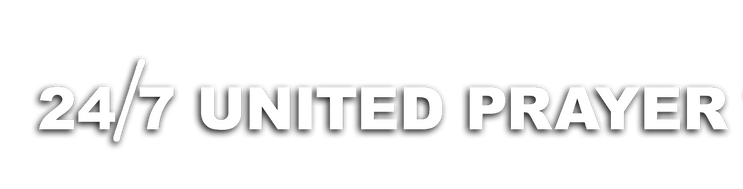 LIVING BY FAITH: CHAPTER 5-WEAKNESS AND POWER
Look at the tiny acorn. How helpless, how worthless! But look again. An unseen life, a marvellous power breaks the hard shell, and pushes little rootlets downward, and tiny branches upward, that grow and grow, turning hindrances aside, climbing over obstacles, and bursting asunder solid rocks.
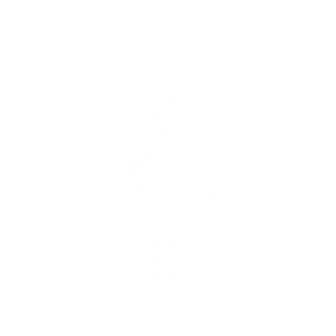 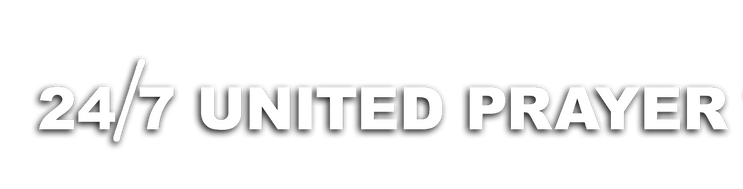 LIVING BY FAITH: CHAPTER 5-WEAKNESS AND POWER
What is the unseen life? What is the marvellous power? The life and power of God's word; for "God said, Let the earth bring forth grass, the herb yielding seed, and the fruit-tree yielding fruit after his kind, whose seed is in itself upon the earth; and it was so."
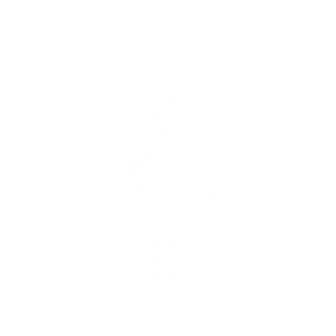 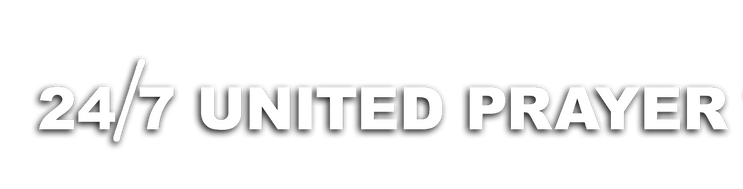 LIVING BY FAITH: CHAPTER 5-WEAKNESS AND POWER
Although two of the weakest and most helpless things in existence, yet what miracles of strength the grass and the acorn become when their weakness is united to the power of God's word. In like manner we behold man. Weak? Yes, as weak as the grass and as helpless. "His days are as grass," "and all the glory of man as the flower of grass." His life,-"even a vapour, that appeareth for a little time, and then vanisheth away."
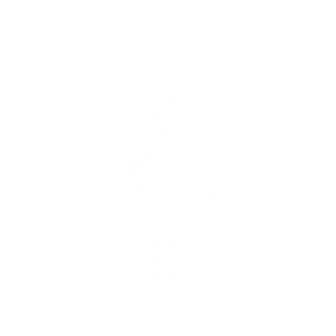 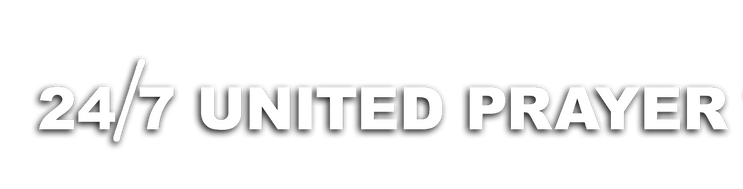 LIVING BY FAITH: CHAPTER 5-WEAKNESS AND POWER
Helpless, utterly helpless in himself, unable to care for himself a single moment, unable to resist the smallest temptation, unable to do one good act. 
But look again.
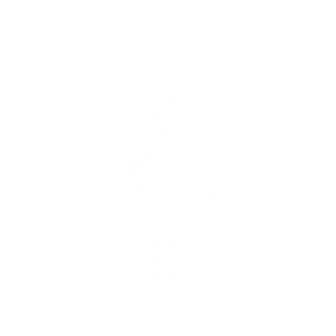 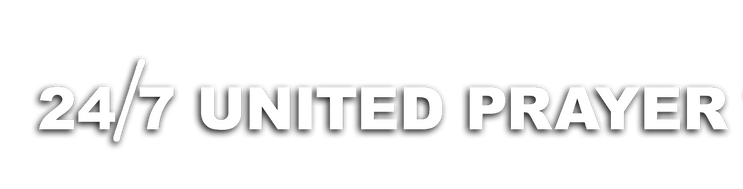 LIVING BY FAITH: CHAPTER 5-WEAKNESS AND POWER
An unseen power has taken possession of him, a new life has animated him, and lo, he has "subdued kingdoms, wrought righteousness, obtained promises, stopped the mouth of lions, quenched the violence of fire, escaped the edge of the sword, out of weakness was made strong, waxed the valiant in fight, turned to flight the armies of the aliens!"
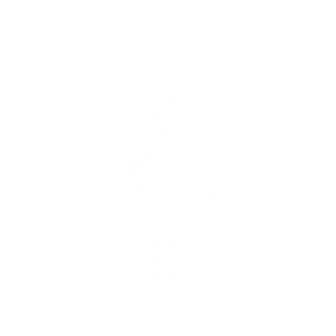 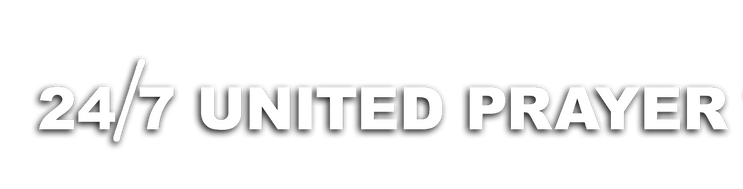 LIVING BY FAITH: CHAPTER 5-WEAKNESS AND POWER
" In that wherein he was weak, now he is strong, where once he would have trembled and fallen, now he stands unmoved like a house built upon a solid rock. What is this unseen power? What is this new life? It is the life and power of God's word united with man's weakness.
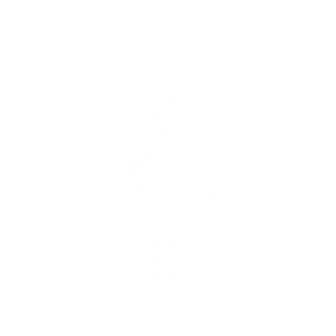 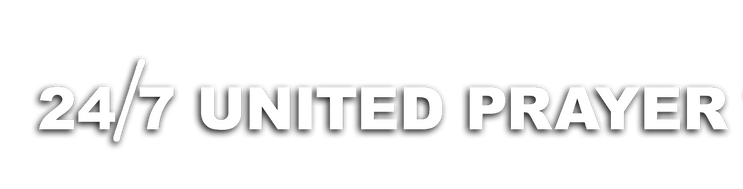 LIVING BY FAITH: CHAPTER 5-WEAKNESS AND POWER
It is the life and power of God Himself, for God goes with His word "working in you that which is wellpleasing in His sight." "For it is God which worketh you both to will and to do of His good pleasure." Man alone, without the Word in him, is like a house that is built on the sand. There is nothing to hold him up when the floods come and the winds blow. It is utterly impossible for him to withstand the tempest, for he has not strength in himself.
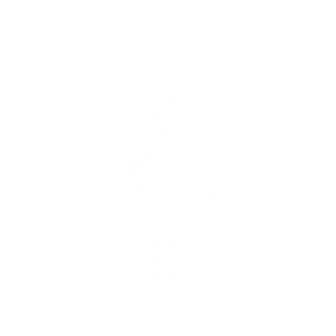 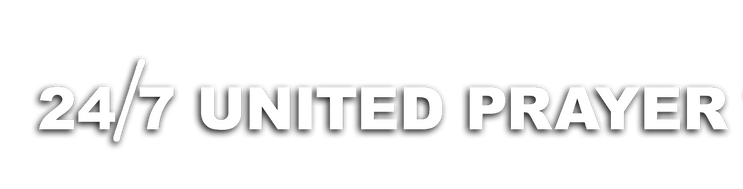 LIVING BY FAITH: CHAPTER 5-WEAKNESS AND POWER
But God is willing to take the most helpless man that ever lived, if he will submit like the grass and the acorn, and work through him in the most marvellous manner by His mighty word. He loves to do it. He has "chosen the weak things of the world to confound the things that are mighty; and the base things of the world, and things which are despised, hath God chosen, yea, and things which are not, to bring to nought things that are: That no flesh should glory in His presence."
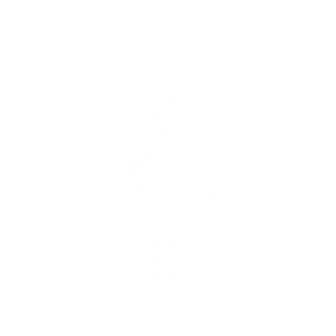 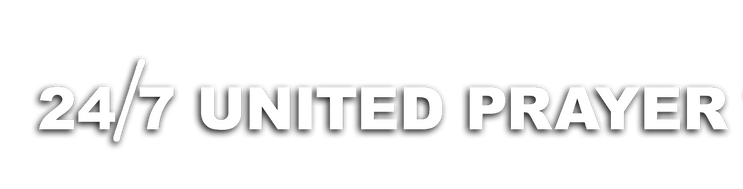 LIVING BY FAITH: CHAPTER 5-WEAKNESS AND POWER
He says, "Whosoever heareth these sayings of Mine, and doeth them, I will liken him unto a wise man, which built his house upon a rock." Then he who receives God's word into his heart and does it, has built upon immovable rock.
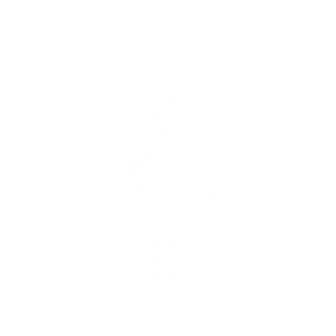 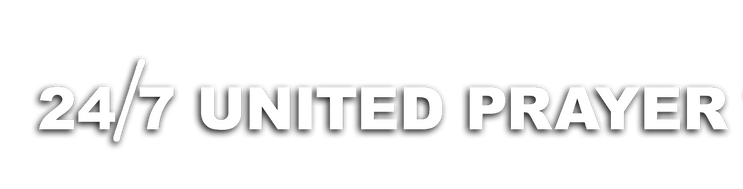 LIVING BY FAITH: CHAPTER 5-WEAKNESS AND POWER
But Jesus Himself is in the word, and is the Word (see John i. and John vi.), therefore humbly receiving the Word brings Jesus into the heart to work. Hence man's work is to submit and receive, and Jesus the living Word supplies all the power and does all the work through the man, if he will let Him.
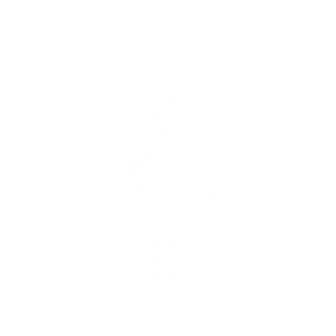 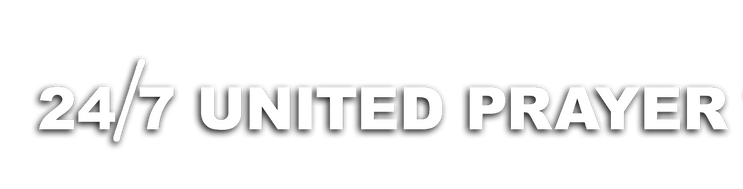 LIVING BY FAITH: CHAPTER 5-WEAKNESS AND POWER
It is not enough for a man to become united to another man who is united to Christ. Each man for himself must come to Christ the Word as to a living stone, and build on Him. Then he becomes a living stone, because he partakes of the life of the living Foundation. He and the Foundation grow together until he is a part of the Foundation, and the Foundation is a part of him. Is it any wonder, then, that he has strength, and that he can stand unmoved through all the storms and tempests of life?
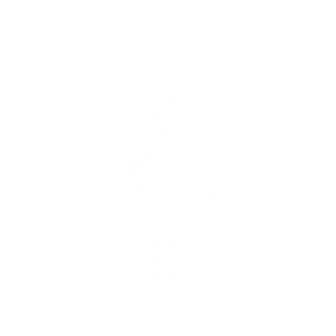 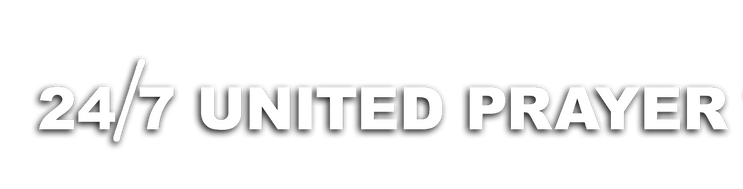 LIVING BY FAITH: CHAPTER 5-WEAKNESS AND POWER
Then when we look at the grass and realise our frailty, and our helplessness, let us not become discouraged, but rather let us lift our eyes in thankfulness to heaven and praise that mighty One who can take the weakest and most helpless of His creatures and by His word strengthen him "with all might according to His glorious power."
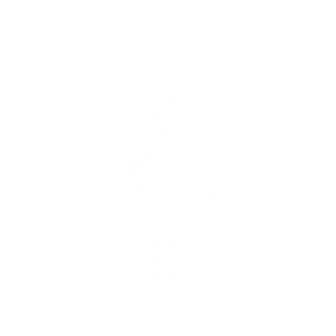 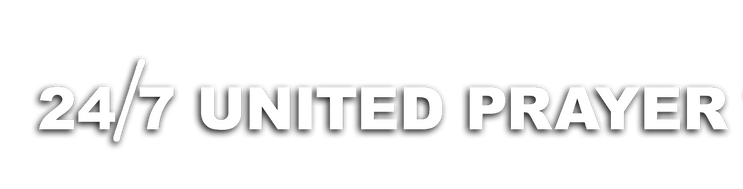 LIVING BY FAITH: CHAPTER 5-WEAKNESS AND POWER
Living by Faith
Reflection Time
E.J Waggoner
A.T Jones